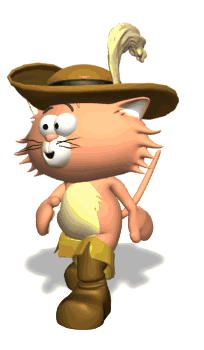 Finding pictures
1
2
3
4
5
6
7
8
9
10
11
15
16
12
14
13